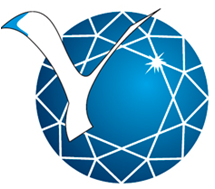 Исследование  резиновых смесей методом электронной микроскопии. Каучуки.
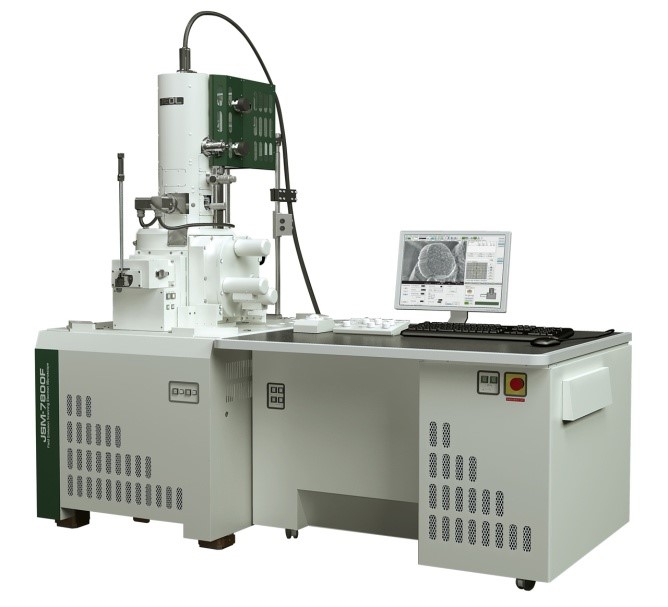 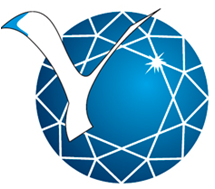 ФИЗИЧЕСКИЕ ОСНОВЫ РАСТРОВОЙ ЭЛЕКТРОННОЙ МИКРОСКОПИИ
Принцип действия основан на использовании эффектов, возникающих при облучении поверхности объектов тонко сфокусированным пучком электронов – зондом. в результате взаимодействия электронов 1 с образцом (веществом) 2 генерируются различные сигналы. Основными из них являются поток электронов: отраженных 3, вторичных 4, Оже-электронов 5, поглощенных 6, прошедших через образец 7, а также излучений: катодолюминесцентного 8 и рентгеновского 9.
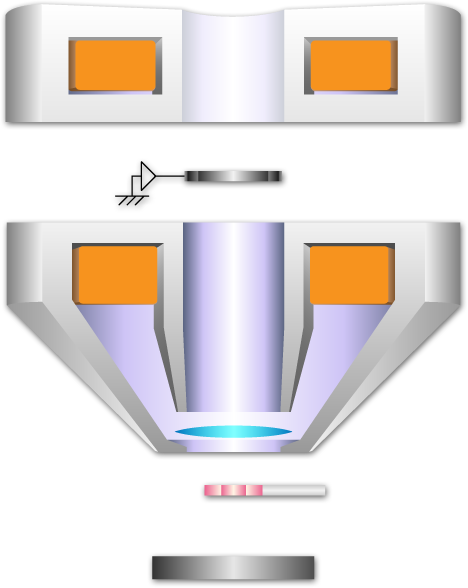 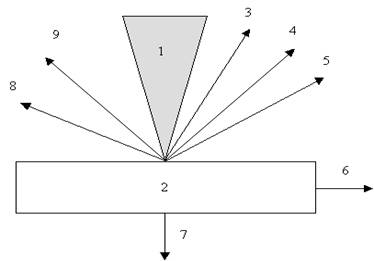 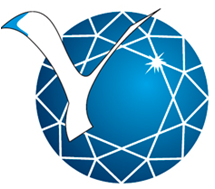 charged
ФИЗИЧЕСКИЕ ОСНОВЫ РАСТРОВОЙ ЭЛЕКТРОННОЙ МИКРОСКОПИИ
Области генерации: 1 – Оже-электронов, 2 – вторичных электронов, 3 – отраженных электронов, 4 – характеристического рентгеновского излучения, 5 – тормозного рентгеновского излучения, 6 – флуоресценции
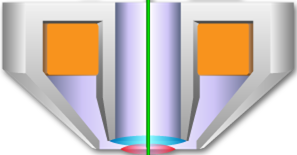 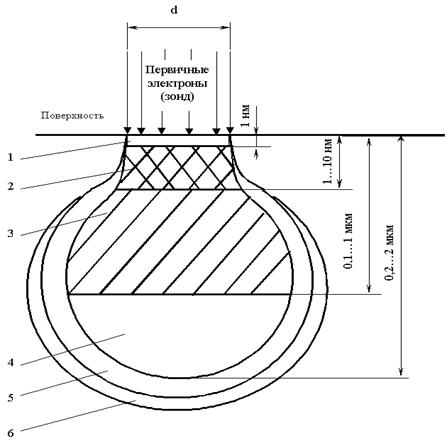 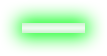 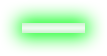 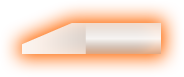 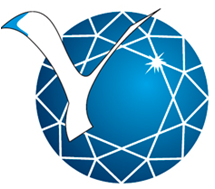 4
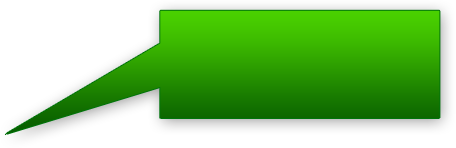 BED-C
Детектор отраженных электронов
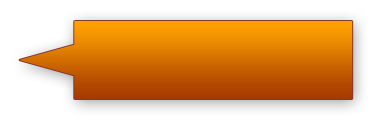 LED
Детектор вторичных электронов
ФИЗИЧЕСКИЕ ОСНОВЫ РАСТРОВОЙ ЭЛЕКТРОННОЙ МИКРОСКОПИИ
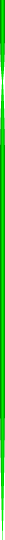 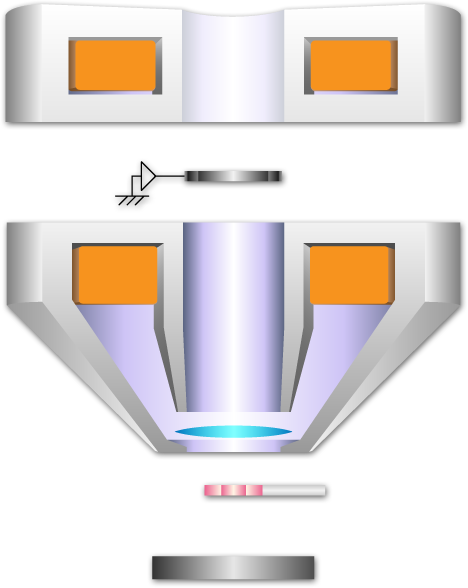 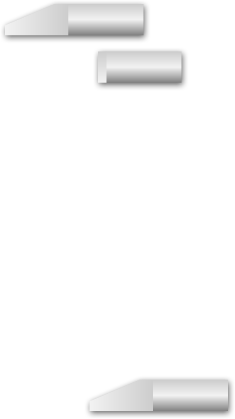 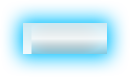 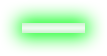 EDS
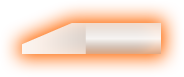 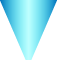 Рентгеновское излучение
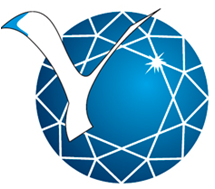 КАУЧУКИ
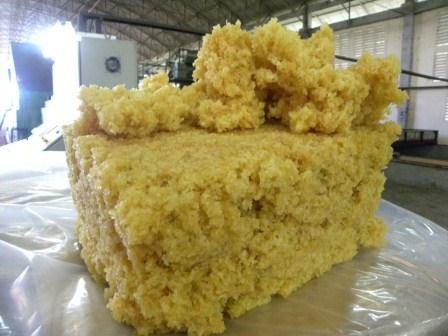 Каучуки — натуральные или синтетические полимеры, характеризующиеся высокоэластичностью, из которых путём вулканизации получают резины и эбониты. При взаимодействии каучука с серой, хлористой серой, органическими пероксидами происходит соединение макромолекул каучука с образованием сетчатых структур.
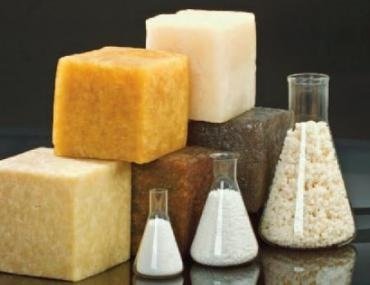 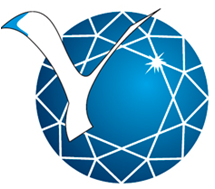 НАТУРАЛЬНЫЙ КАУЧУК
Химическая формула:
1,4 цис-полиизопрен, из которого состоит натуральный каучук, является стереорегулярным полимером. На рисунке представлены микрофотографии натурального каучука. Из-за высокой плотности и ненасыщенности каучука невозможно идентифицировать надмолекулярные образования.
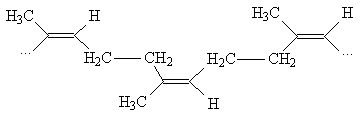 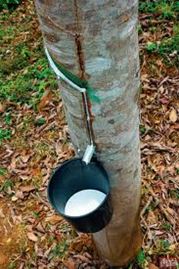 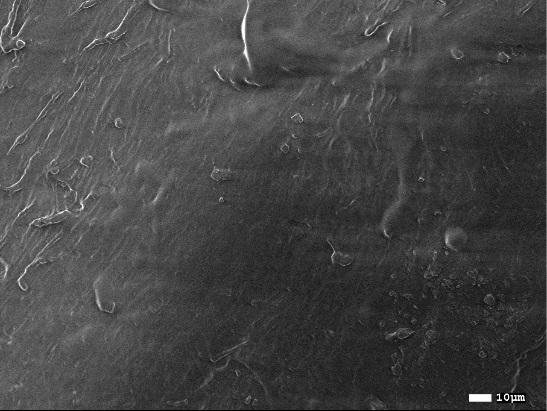 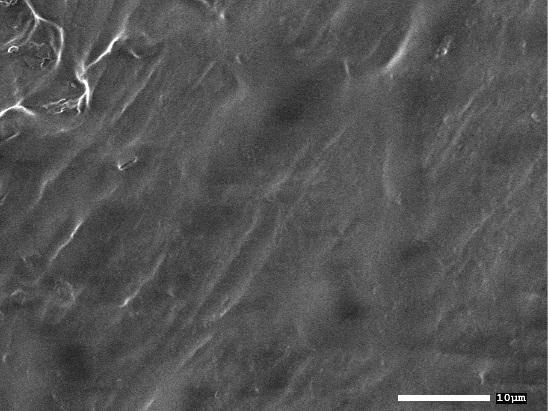 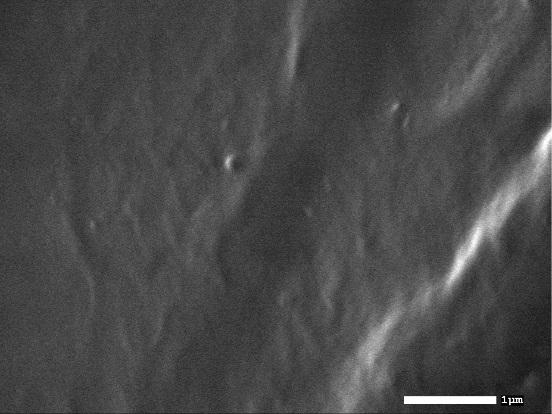 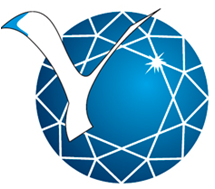 СИНТЕТИЧЕСКИЕ КАУЧУКИ. БУТИЛКАУЧУК  БК-1675
Продукт является насыщенным полимером карбоцепного строения благодаря чему обладает высокой устойчивостью к действию кислорода, озона, растворов кислот, щелочей и солей, а также выдерживает действие таких окислителей, как хлорная известь, перманганат и дихромат калия.
Химическая формула: 
[-С(СН3)2-СН2-]n-[-СН2С(СН3)=СН-СН,-]m
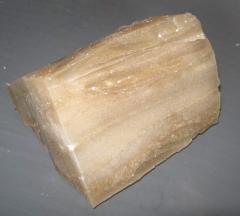 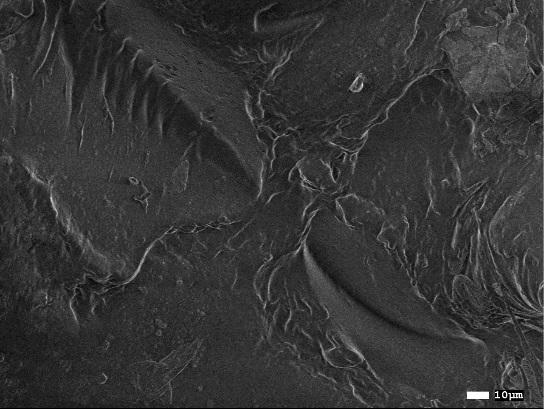 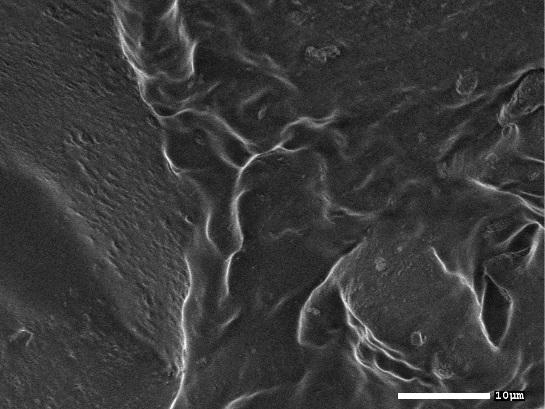 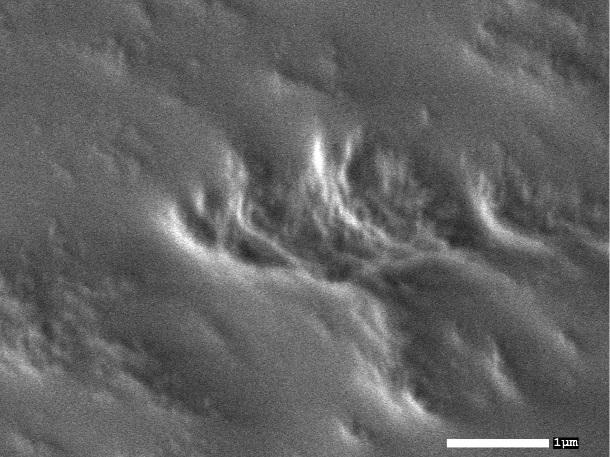 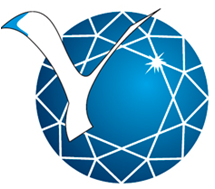 СИНТЕТИЧЕСКИЕ КАУЧУКИ. БУТАДИЕН-НИТРИЛЬНЫЙ КАУЧУК БНКС-18
Бутадиен-нитрильные каучуки хорошо растворяются в кетонах, ароматических и хлорированных углеводородах, сложных эфирах и плохо в алифатических углеводородах и спиртах.
 С увеличением содержания в полимере связанного НАК увеличивается межмолекулярное взаимодействие, плотность, повышается температура стеклования, снижаются диэлектрические свойства, уменьшается растворимость в ароматических растворителях и увеличивается стойкость к набуханию в алифатических углеводородах.
Химическая формула:
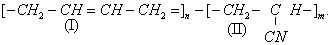 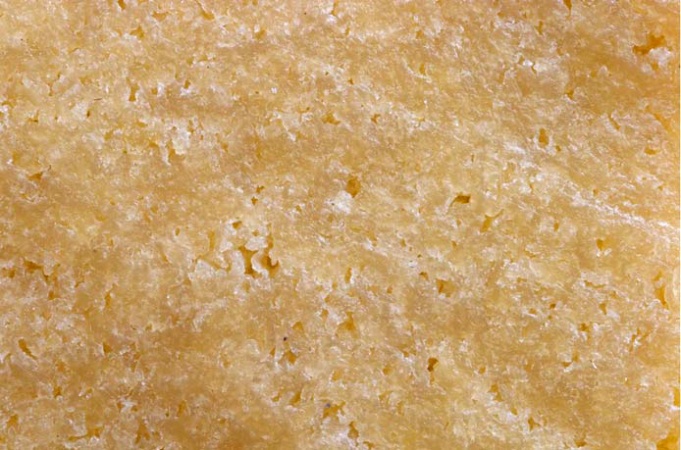 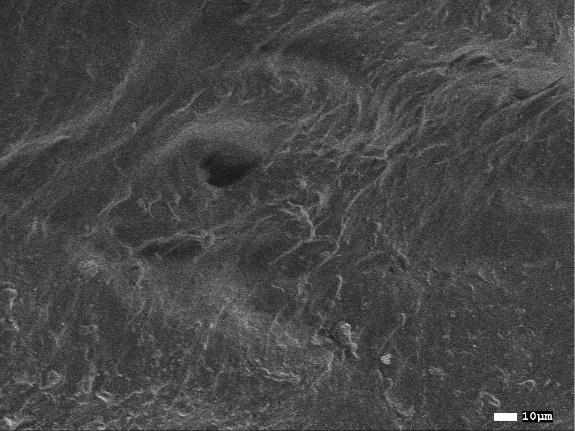 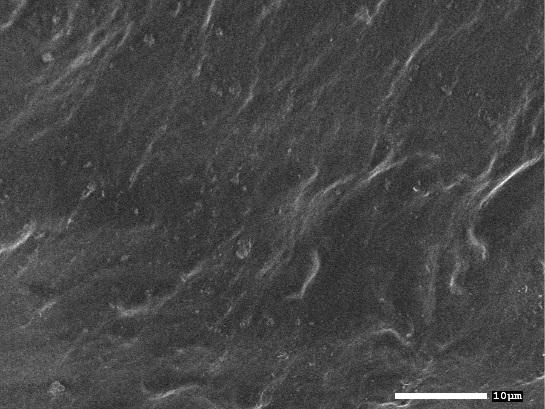 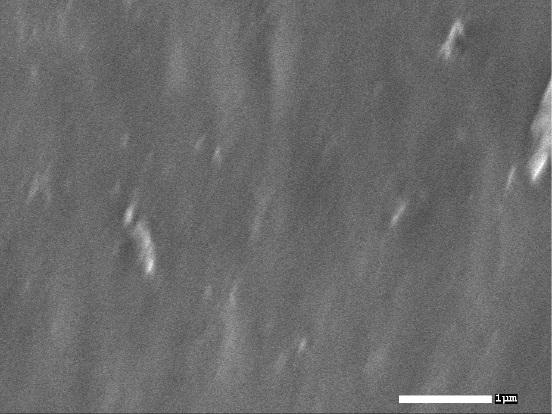